Physics
By: Abdullah Abujaber, Anton Habis, Fawzi Zabaneh
BATHROOM:
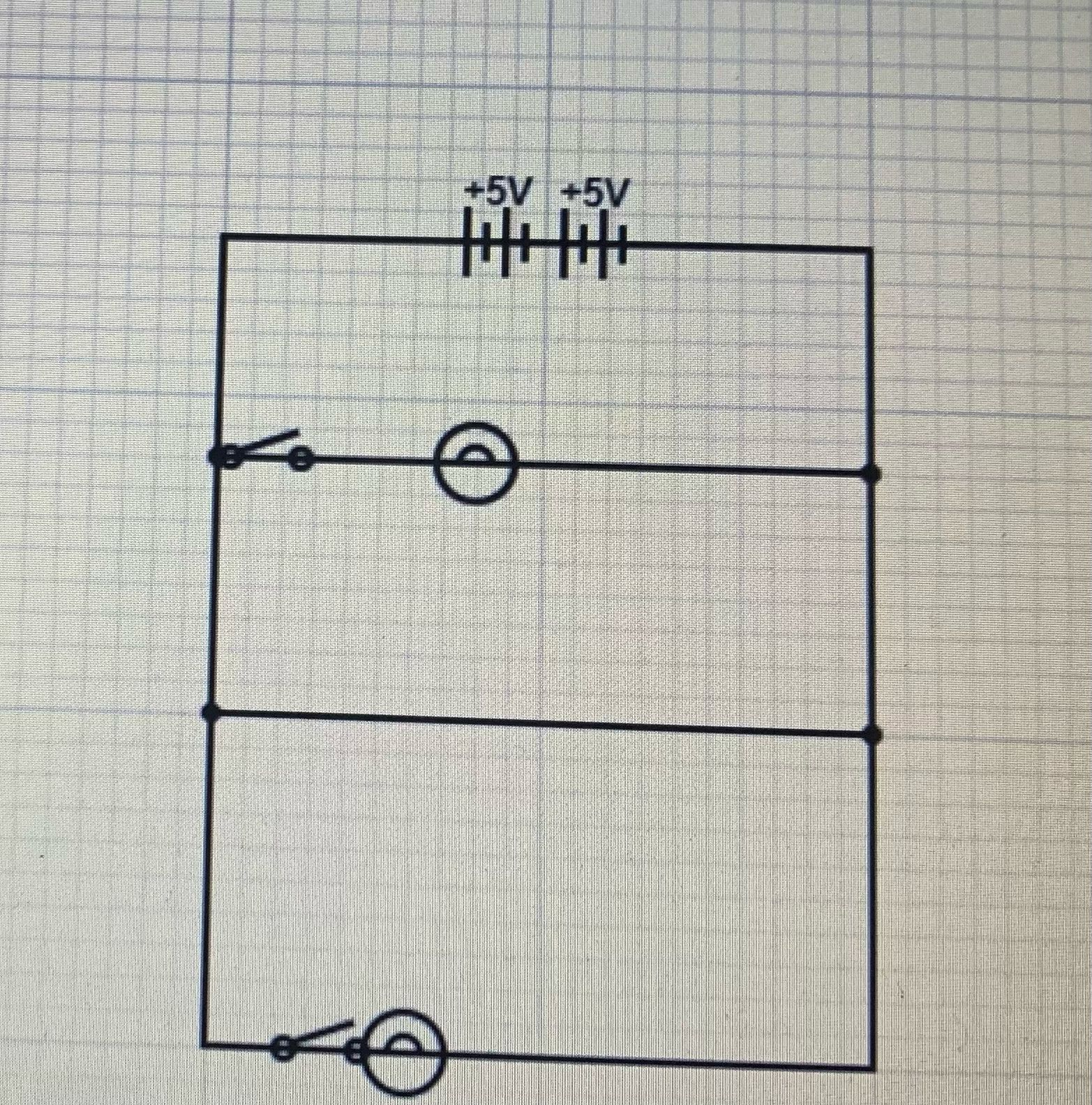 We used a total of two bulbs to light it up 
Two switches to control each one of them
Price:23JD’S
KITCHEN:
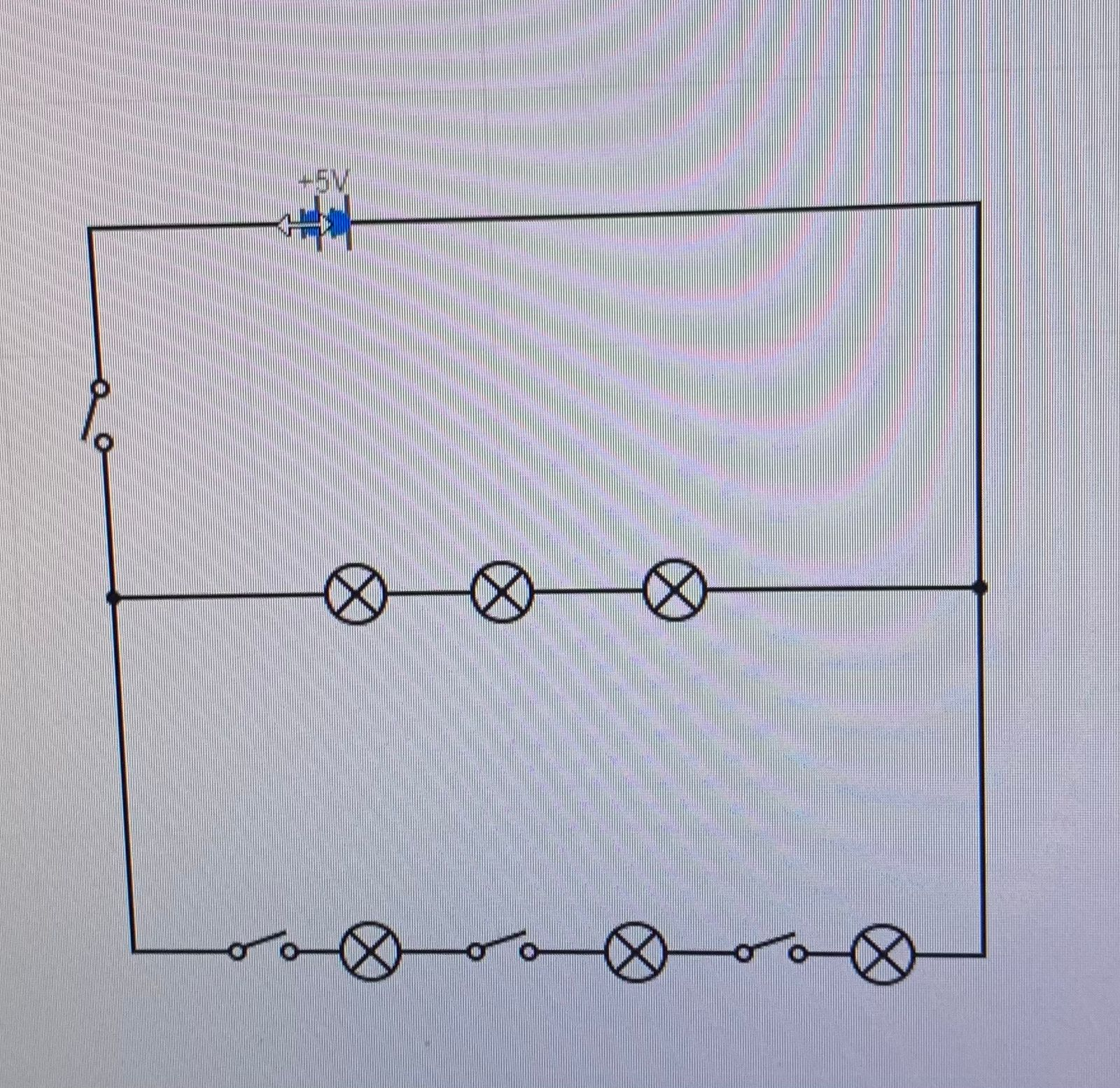 We used a total of six light bulbs and four switches
Price:51JD’S
Bedroom:
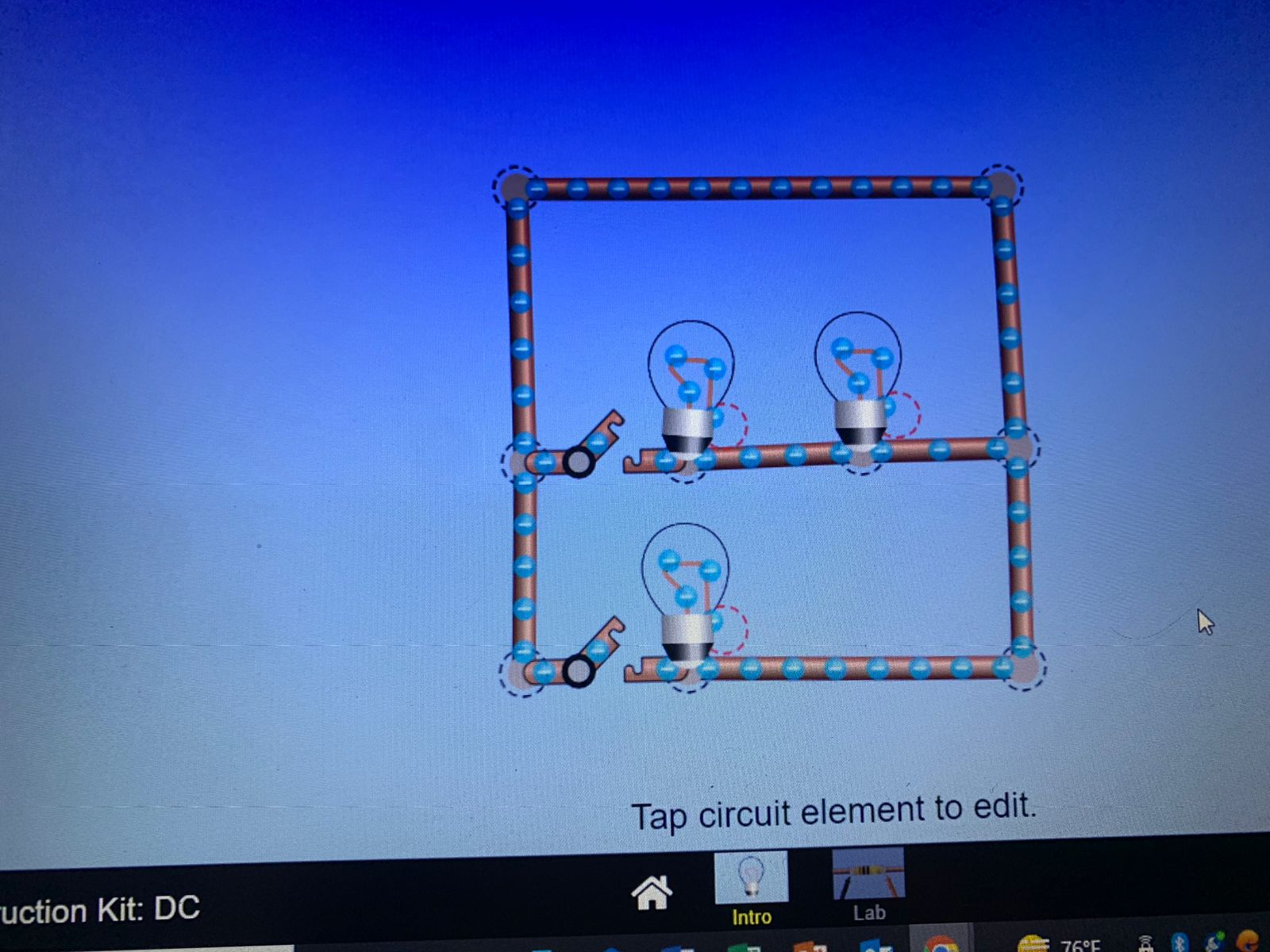 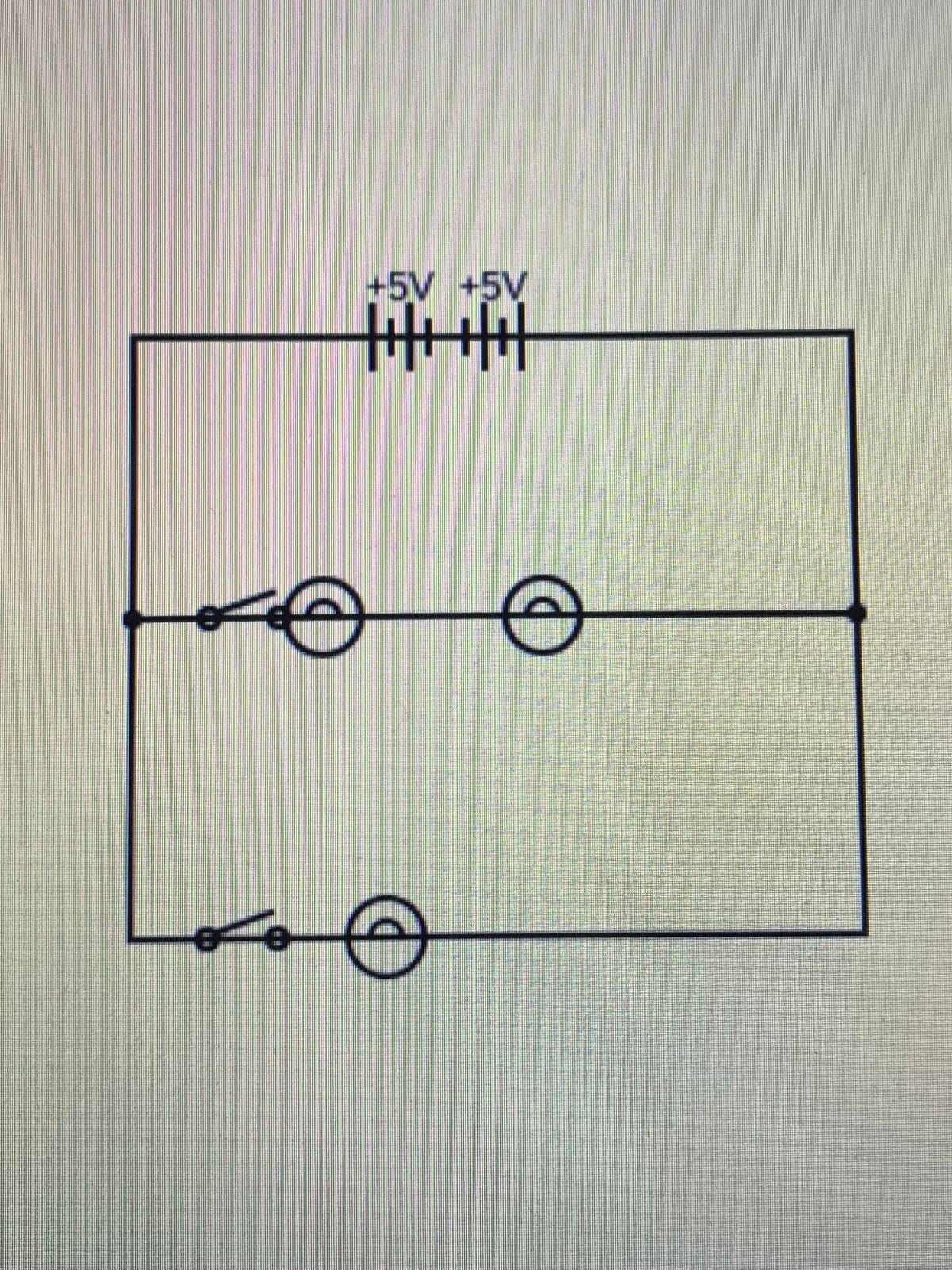 We used a total of three light bulbs and two switches
Price:37JD’S
Livingroom:
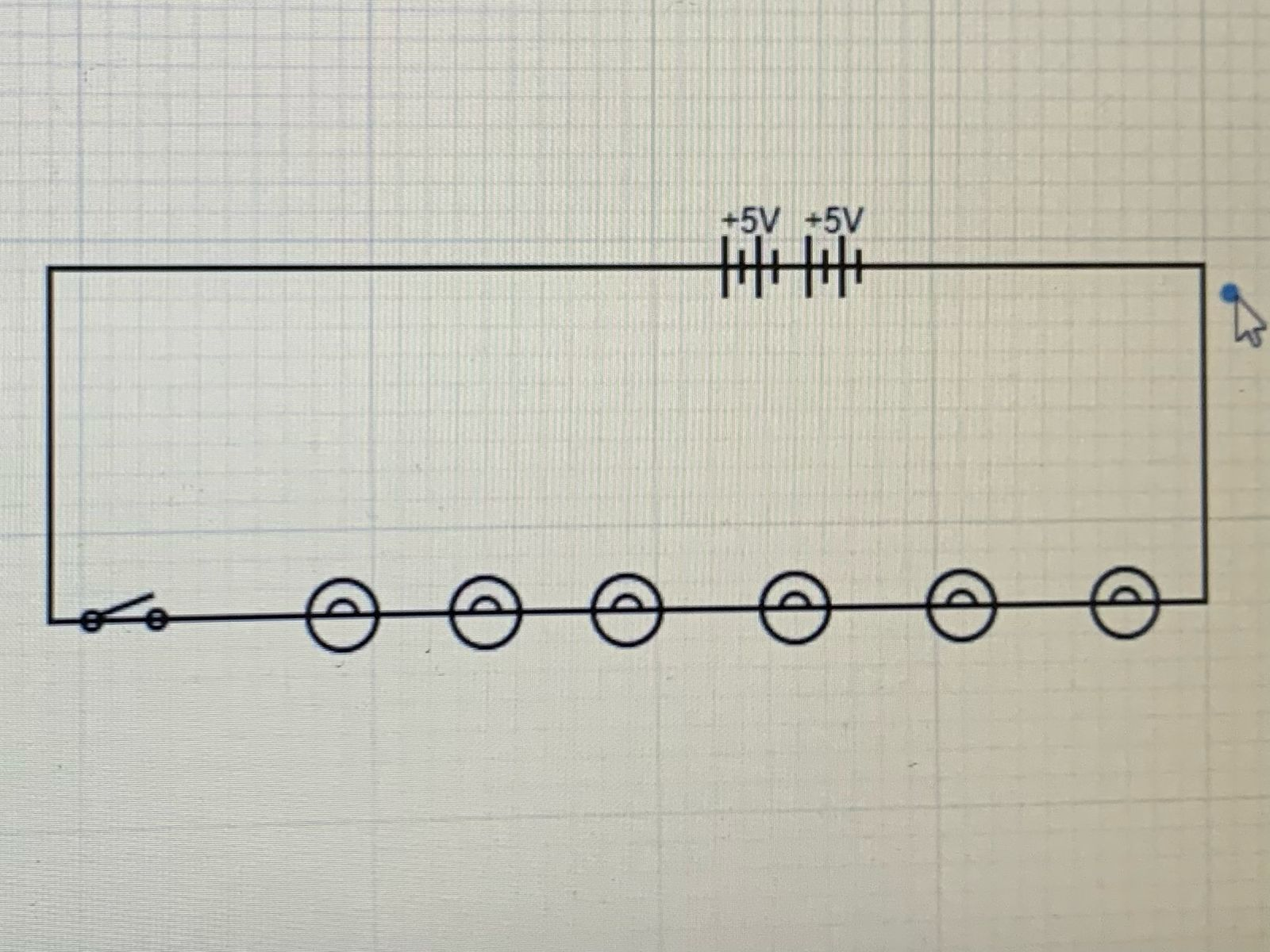 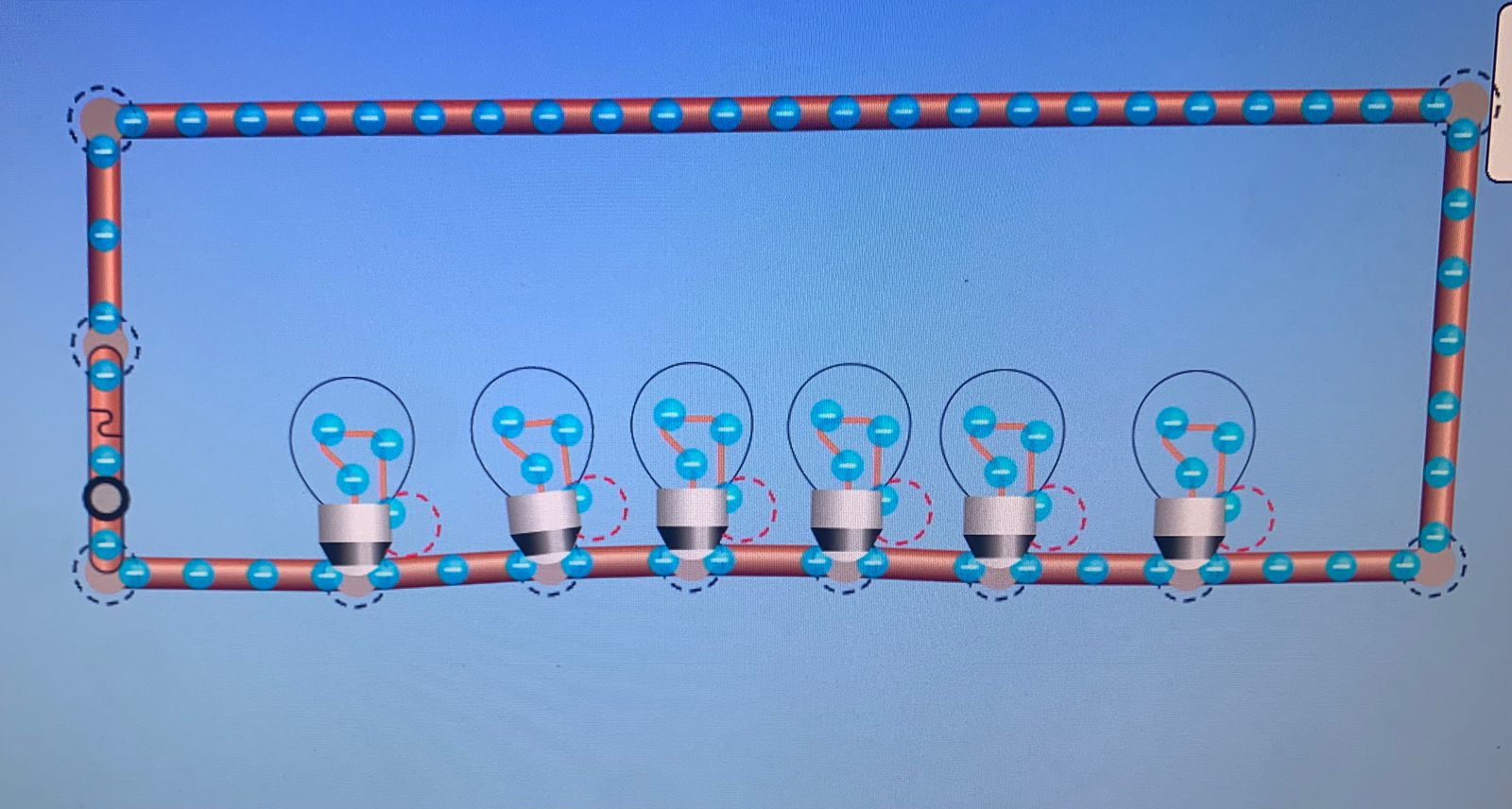 We used a total of 6 light bulbs and one switches
Price:33.5JD’S